Mastering NT Greek
Vocabulary Builder:  Unit 1

Modern Greek Pronunciations
English  Greek
Greek  English
Vocabulary Builder:  Unit 1     Gr  Eng
You can click any where on the screen to bring up the translated word 
Hit Next/Previous button to go to the next/previous word

Click on any title to return to the very beginning
To Full Word List
Previous
Next
Vocabulary Builder:  Unit 1     Gr  Eng
Previous
Next
Vocabulary Builder:  Unit 1     Gr  Eng
ὁ , ἡ, τό
the 			       		19863
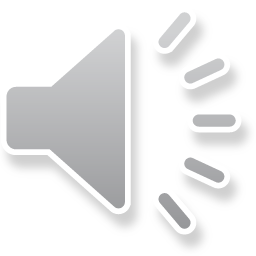 Previous
Next
Vocabulary Builder:  Unit 1     Gr  Eng
Previous
Next
Vocabulary Builder:  Unit 1     Gr  Eng
καί
and, even, also	 			9018
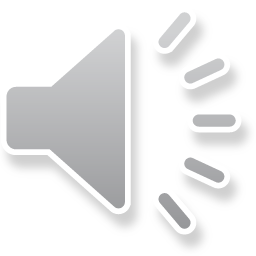 Previous
Next
Vocabulary Builder:  Unit 1     Gr  Eng
Previous
Next
Vocabulary Builder:  Unit 1     Gr  Eng
αὐτός,  -ή,  -ό
he, she, it (pron.);  
self, same (adj.)  			5596
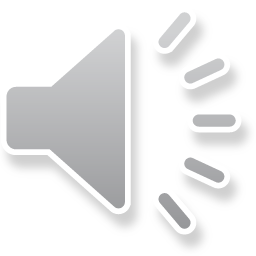 Previous
Next
Vocabulary Builder:  Unit 1     Gr  Eng
Previous
Next
Vocabulary Builder:  Unit 1     Gr  Eng
σύ,  σού;  ὑμείς, ὑμῶν
you (sg.);  you (pl.)			2905
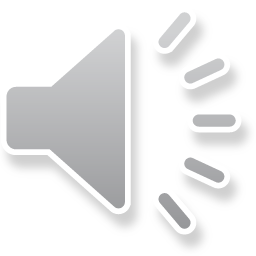 Previous
Next
Vocabulary Builder:  Unit 1     Gr  Eng
Previous
Next
Vocabulary Builder:  Unit 1     Gr  Eng
δέ
but, and, then 				2792
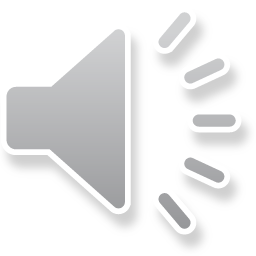 Previous
Next
Vocabulary Builder:  Unit 1     Gr  Eng
Previous
Next
Vocabulary Builder:  Unit 1     Gr  Eng
ἐν
in, by, among  (Dat.)			2752
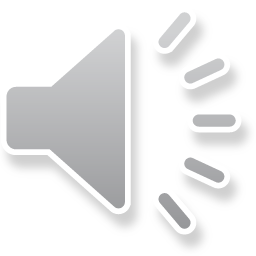 Previous
Next
Vocabulary Builder:  Unit 1     Gr  Eng
Previous
Next
Vocabulary Builder:  Unit 1     Gr  Eng
ἐγώ,  ἐμοῦ;  ἡμεῖς,  ἡμῶν
I (sg.);  we (pl.) 			2582
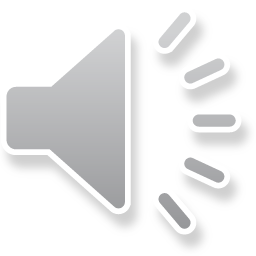 Previous
Next
Vocabulary Builder:  Unit 1     Gr  Eng
Previous
Next
Vocabulary Builder:  Unit 1     Gr  Eng
εἰμί
I am, occur, live 			2462
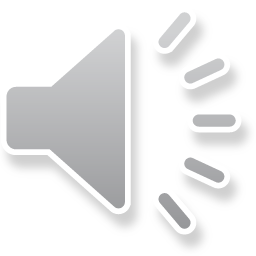 Previous
Next
Vocabulary Builder:  Unit 1     Gr  Eng
Previous
Next
Vocabulary Builder:  Unit 1     Gr  Eng
εἰς
into, toward, to  (Acc.)	  1767
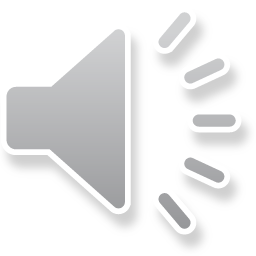 Previous
Next
Vocabulary Builder:  Unit 1     Gr  Eng
Previous
Next
Vocabulary Builder:  Unit 1     Gr  Eng
οὐ
no  (question implies "yes")	1623
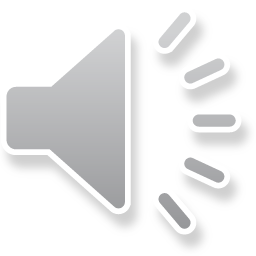 Previous
Next
Vocabulary Builder:  Unit 1     Gr  Eng
Previous
Next
Vocabulary Builder:  Unit 1     Review
ὁ , ἡ, τό  	 the                              ἐν      in, by, among  (Dat.)
καί    and, even, also                        ἐγώ,  ἡμεῖς   I (sg.);  we (pl.) 
αὐτός,  -ή,  -ό   he, she, it            εἰμί     I am, occur, live 
σύ,  ὑμείς    you (sg.);  you (pl.)    εἰς      into, toward, to  (Acc.) 
δέ   but, and, then                              οὐ     no  (question implies "yes")
Previous
Next
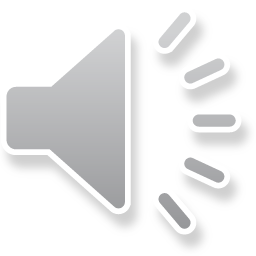 Vocabulary Builder:  Unit 1     Gr  Eng
Back to Full Word List
Again
Finished
Vocabulary Builder:  Unit 1     Eng  Gr
You can click any where on the screen to bring up the translated word 
Hit Next/Previous button to go to the next/previous word

Click on any title to return to the very beginning
To Full Word List
Previous
Next
Vocabulary Builder:  Unit 1     Eng  Gr
Previous
Next
Vocabulary Builder:  Unit 1     Eng  Gr
ὁ , ἡ, τό
the 					19863
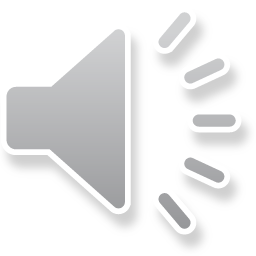 Previous
Next
Vocabulary Builder:  Unit 1     Eng  Gr
Previous
Next
Vocabulary Builder:  Unit 1     Eng  Gr
καί
and, even, also	 			9018
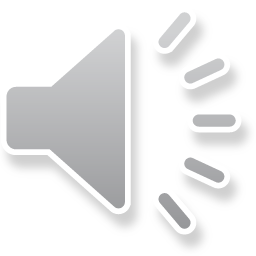 Previous
Next
Vocabulary Builder:  Unit 1     Eng  Gr
Previous
Next
Vocabulary Builder:  Unit 1     Eng  Gr
αὐτός,  -ή,  -ό
he, she, it (pron.);  
self, same (adj.)  			5596
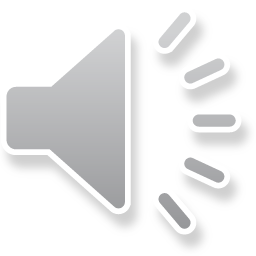 Previous
Next
Vocabulary Builder:  Unit 1     Eng  Gr
Previous
Next
Vocabulary Builder:  Unit 1     Eng  Gr
σύ,  σού;  ὑμείς, ὑμῶν
you (sg.);  you (pl.)			2905
Previous
Next
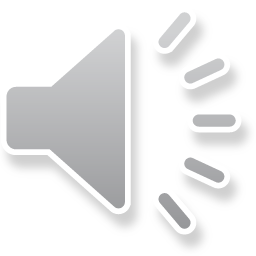 Vocabulary Builder:  Unit 1     Eng  Gr
Previous
Next
Vocabulary Builder:  Unit 1     Eng  Gr
δέ
but, and, then 				2792
Previous
Next
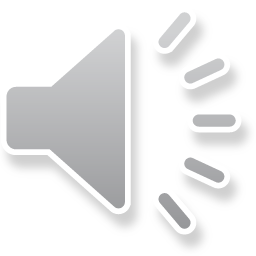 Vocabulary Builder:  Unit 1     Eng  Gr
Previous
Next
Vocabulary Builder:  Unit 1     Eng  Gr
ἐν
in, by, among  (Dat.)			2752
Previous
Next
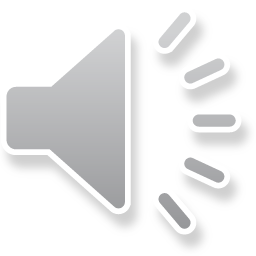 Vocabulary Builder:  Unit 1     Eng  Gr
Previous
Next
Vocabulary Builder:  Unit 1     Eng  Gr
ἐγώ,  ἐμοῦ;  ἡμεῖς,  ἡμῶν
I (sg.);  we (pl.) 			2582
Previous
Next
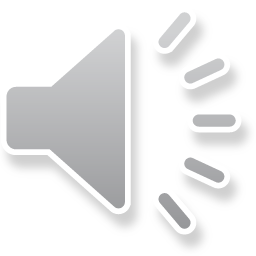 Vocabulary Builder:  Unit 1     Eng  Gr
Previous
Next
Vocabulary Builder:  Unit 1     Eng  Gr
εἰμί
I am, occur, live 			2462
Previous
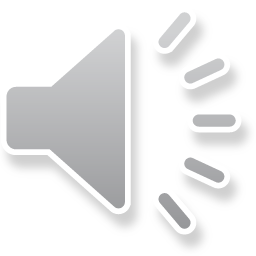 Next
Vocabulary Builder:  Unit 1     Eng  Gr
Previous
Next
Vocabulary Builder:  Unit 1     Eng  Gr
εἰς
into, toward, to  (Acc.)	1767
Previous
Next
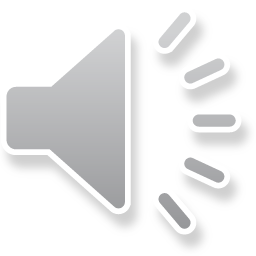 Vocabulary Builder:  Unit 1     Eng  Gr
Previous
Next
Vocabulary Builder:  Unit 1     Eng  Gr
οὐ
no  (question implies "yes")		1623
Previous
Next
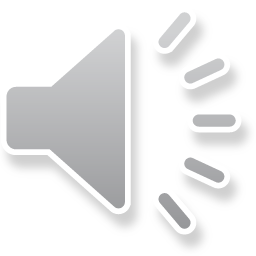 Vocabulary Builder:  Unit 1     Eng  Gr
Previous
Next
Vocabulary Builder:  Unit 1     Review
ὁ , ἡ, τό  	 the                              ἐν      in, by, among  (Dat.)
καί    and, even, also                        ἐγώ,  ἡμεῖς   I (sg.);  we (pl.) 
αὐτός,  -ή,  -ό   he, she, it            εἰμί     I am, occur, live 
σύ,  ὑμείς    you (sg.);  you (pl.)    εἰς      into, toward, to  (Acc.) 
δέ   but, and, then                              οὐ     no  (question implies "yes")
Previous
Next
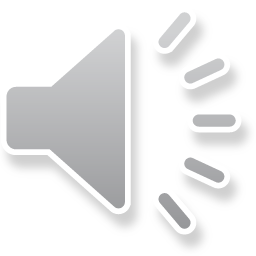 Vocabulary Builder:  Unit 1     Eng  Gr
Back to Full Word List
Again
Finished